Ukraine’s Patronal Democracy and the Russian Invasion
Bálint Magyar, Bálint Madlovics
CEU Democracy Institute
Ukraine, 2023.11.09-17.
7
1
The Democracy—Dictatorship Axis
Transitology is replaced by hybridology:
First categorization: Larry Diamond, “Thinking About Hybrid Regimes,” Journal of Democracy 13, no. 2 (April 2002): 21.
Second categorization: Marc Morjé Howard and Philip G. Roessler, “Liberalizing Electoral Outcomes in Competitive Authoritarian Regimes,” American Journal of Political Science 50, no. 2 (April 1, 2006): 367
Third categorization: János Kornai, “The System Paradigm Revisited,” Acta Oeconomica 66, no. 4 (1, 2016): 565
To understand post-communist regimes, hidden axioms of the mainstream approach have to be dissolved:
Separation of spheres of social action (political, economic, and communal) is completed.
The de jure position of persons and institutions coincide with their de facto position.
The state is an actor pursuing the common good, and either public policy mistakes or corruption cases are not system-constituting elements but simple deviances.
Patronalism as the distinctive feature of post-communist regimes
Main characteristics of the six corruption patterns
Interpretative Framework of Post-Communist Regimes(combining the political, economic and sociological dimensions)
Estonia
Poland
China
Romania
Georgia
Macedonia
Ukraine
Russia
Kazakhstan
Hungary
Conservative autocracy
Communist dictatorship
Liberal democracy
Market-exploiting dictatorship
Czech Republic
Patronal democracy
Moldova
Patronal autocracy
(Countries depicted as of 2023)
Patronal autocracy:
the post-communist mafia state
Patronal democracy as an intermediate system
A
D
B
C
Primary trajectories of post-communist regimes
Conservative autocracy
Communist dictatorship
Liberal democracy
Patronal democracy
Market-exploiting dictatorship
Patronal autocracy
A
B
Secondary trajectories of post-communist regimes
Conservative autocracy
Communist dictatorship
Liberal democracy
Patronal democracy
Market-exploiting dictatorship
Patronal autocracy
C
D
Ukraine:the cyclical character of patronal democracy
Ukraine: regime cycles with color revolutions
1964-1985
1985-1991
1992-1997
2005-2009
2014-
1998-2004
2010-2013
Ukraine as a patronal democracy
Ideal types of regime cycles from different levels of autocratic change
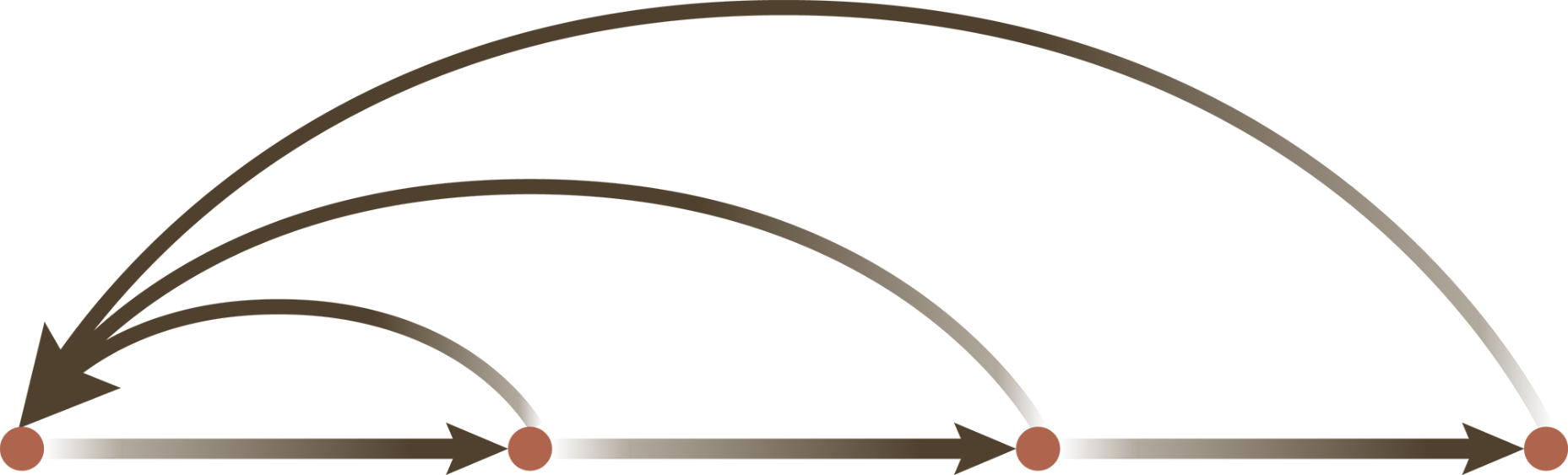 Extra-electoral restitution
Electoral/extra-electoral restitution
Electoral correction
Autocratic attempt
Autocratic breakthrough
Autocratic consolidation
Adm.
Law e.
Cult.
Media
Admin.
Econ.
Democratic transformation withoutanti-patronal transformation
Anti-democratic transformation(autocratic attempt)
Law e.
Econ.
Pol. (opp.)
Pol. (ruling)
Patronal democracy
Patronal autocracy
Media
Cult.
Democratic transformation(„color revolution”)
Pol. (ruling)
Pol. (opposition)
Targeting, institutionalization, and effect ofanti-corruption policies in Ukraine
Note: “-” means no targeting, “+” means targeting, “++” means targeting with institutionalization, “+++” means targeting with institutionalization and effect.
Based on Oksana Huss (2023).
Ukrainian law on oligarchs (09/2021)
Definition of oligarch: “олігархом є людина, яка «має значну економічну або політичну вагу в суспільному житті»”, i.e.,a person who has significant economic or political weight in public life
Operationalization: 3 of 4 criteria
participation in political life
significant influence on the media
owner of a monopoly
owner of assets worth more than 1m times the Ukrainian living wage
 13 oligarchs in Ukraine according to National Security and Defense Council of Ukraine (RNBO)
Based on Inna Melnykovska’s presentation at CEU Invisible University (November 2022).
Separation of resources of power ina patronal autocracy
Zelensky’s non-patronal pyramid in the war
Based on Mikhail Minakov (2023).
The possible trajectories of post-war Ukraine
Anti-patronal + democratic transformation
Anti-patronal but no democratic transformation
Thank you for your attention.
https://www.postcommunistregimes.com
7
1